Taktik - Workshop
Brunnen, 22. – 23 Mai 2021
© Boris Ehret, 2021
Einführung
Welches sind die Erfolgsfaktoren bei einer Regatta?
Bootsgeschwindigkeit
Strategie
Taktik
regatta-academy.ch
Was ist Strategie?
Was ist Taktik?
Strategie: all jene Überlegungen, welche andere 
Boote nicht mit einbeziehen (auf welcher Seite hat es mehr Wind? Wo hat es mehr Strömung? …)
•
•
Taktik: all jene Überlegungen, welche andere Boote 
berücksichtigen (wie starte ich? Wie positioniere 
ich mich, damit ich an der nächsten Boje Vortritt 
habe? …)
regatta-academy.ch
Was ist Strategie?
Was ist Taktik?
Strategie: musst Du dir hauptsächlich vor dem 
Lauf überlegen – dabei kann dich dein Coach 
unterstützen.
•
•
Taktik: hängt meistens von der gegebenen 
Situation ab. Du musst die Entscheidungen 
während dem Segeln alleine treffen.
regatta-academy.ch
Welches sind die Erfolgsfaktoren bei einer Regatta?
Material/Trimm
Handling
Bootsgeschwindigkeit
Strategie
Taktik
Athletik
Welcher Erfolgsfaktor zählt wieviel?
regatta-academy.ch
Welches sind die Erfolgsfaktoren bei einer Regatta?
Material/Trimm
Handling
Bootsgeschwindigkeit
Strategie
Taktik
Athletik
Wie verbessere ich was?
Wann trainiere ich was?
regatta-academy.ch
Routine aufbauen !
Was ist Training?
Material/Trimm
Handling
Bootsgeschwindigkeit
Strategie
Taktik
Athletik
regatta-academy.ch
Routine aufbauen !
Was ist Training?
Material/Trimm
Handling
Bootsgeschwindigkeit
Strategie
Taktik
Athletik
regatta-academy.ch
Routine aufbauen !
Was ist Training?
Material/Trimm
Handling
Bootsgeschwindigkeit
Strategie
Taktik
Athletik
regatta-academy.ch
Unser Lauf:
3
Wir gehen von einem
Outer Loop aus:
2
1.
2.
3.
4.
5.
6.
7.
8.
Start
Erste Kreuz
Erster Raumschenkel
Erste Vorwindstrecke
Zweite Kreuz
Zweite Vorwindstrecke
Zweiter Raumschenkel
Zielkreuz
1
4
6
5
8
7
regatta-academy.ch
1. Vor dem Start
Wie ist meine Bootsgeschwindigkeit ?

Welche ist die bevorzugte Seite der 
Startkreuz?

Erkenne ich ein Windmuster? Wird der
Wind zu- oder abnehmen? Drehen?

Wie liegt die Startlinie und wo sollte ich 
starten?	
				Strategie !
1.1
1.2
1.3
2.
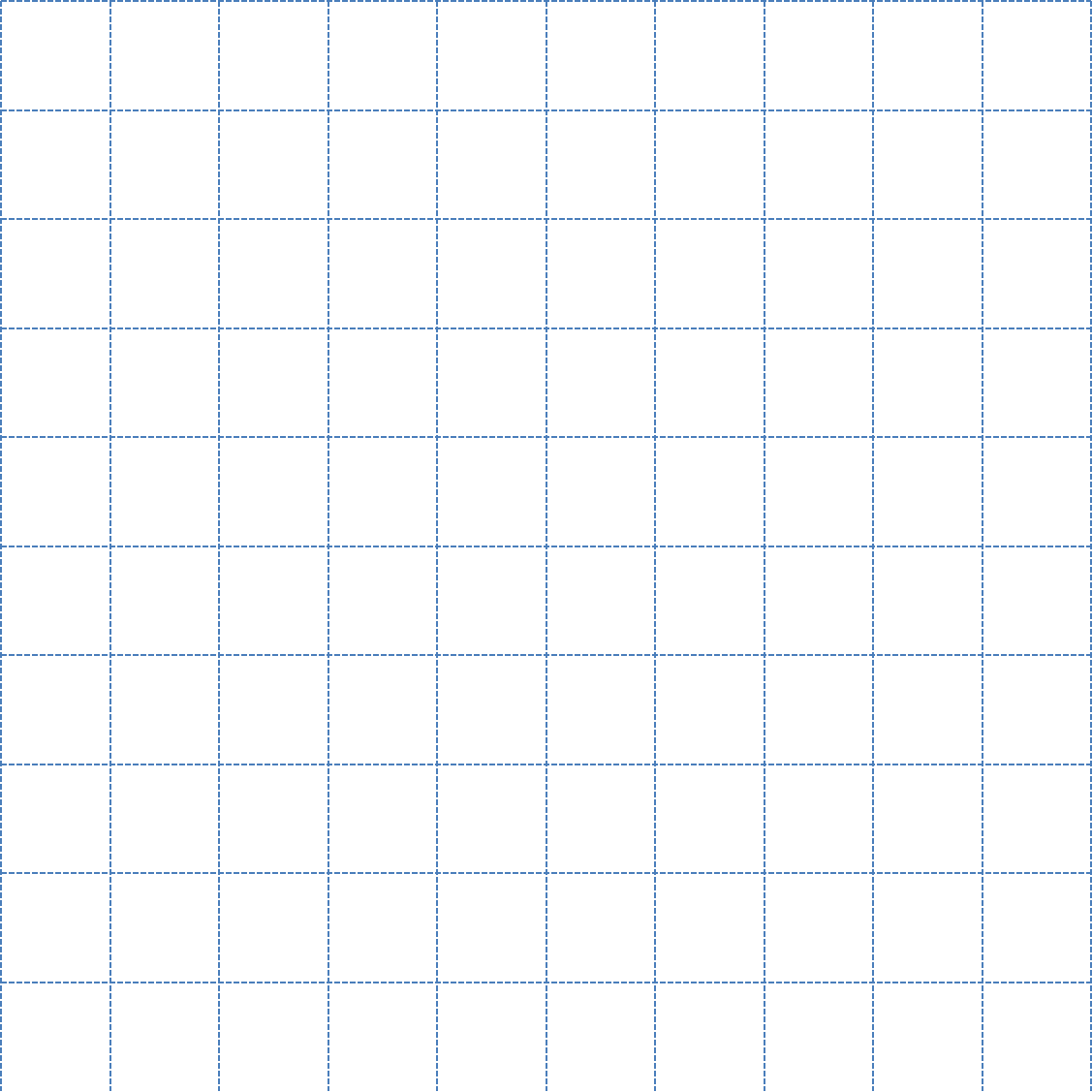 2. Der Start
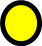 C
B
A
regatta-academy.ch
2. Der Start – meine Ziele
2.1
Ich starten immer in der ersten Reihe.
2.2
Ich verteidige den Platz nach Lee.
2.3
Ich beschleunige rechtzeitig und gehe mit Fahrt über die Linie.
2.4
Ich starte auf der bevorzugten Seite der Linie.
2.5
Ich achte auf meine Entscheidungsfreiheit.

		Taktik + Strategie!
regatta-academy.ch
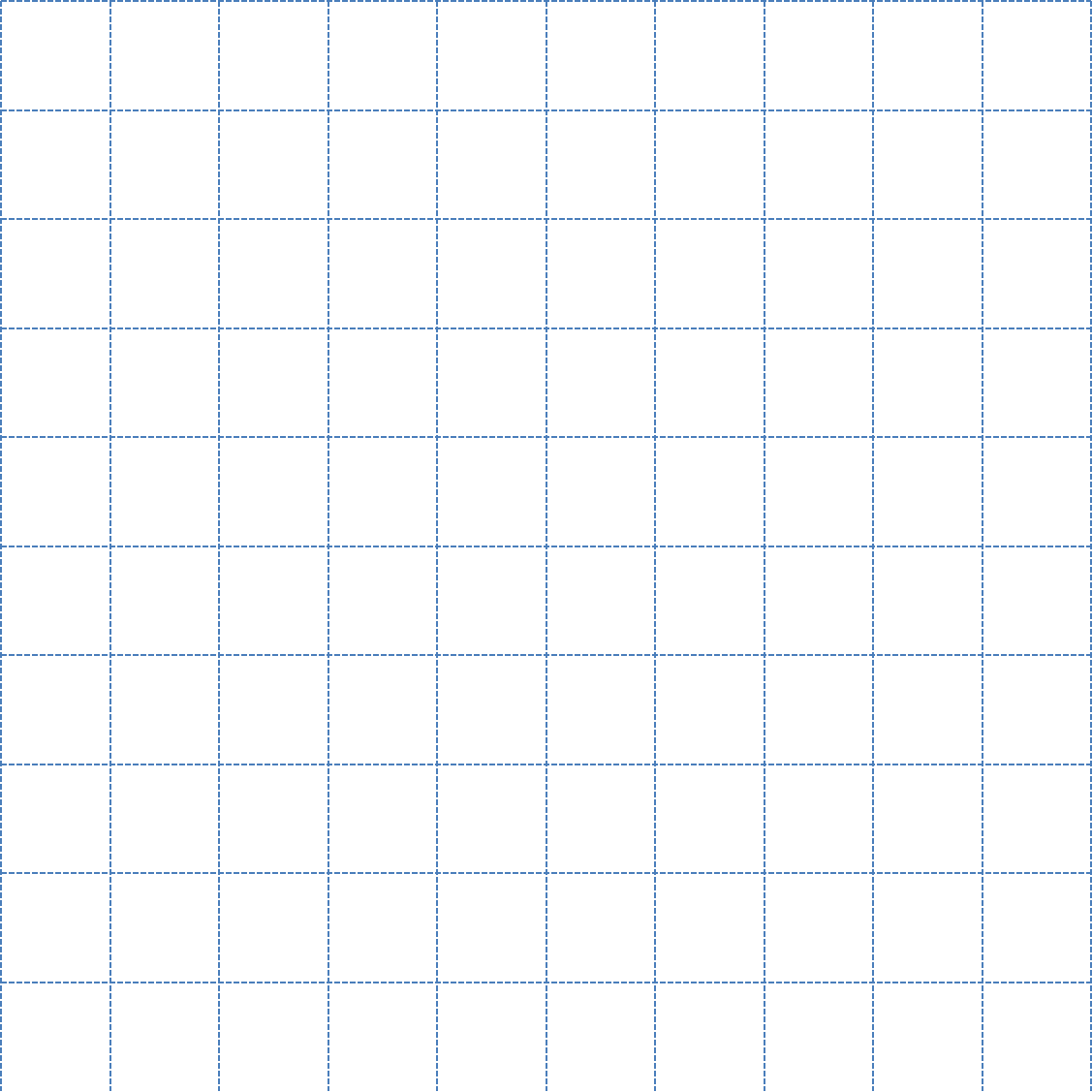 2. Der Start
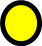 C
B
A
regatta-academy.ch
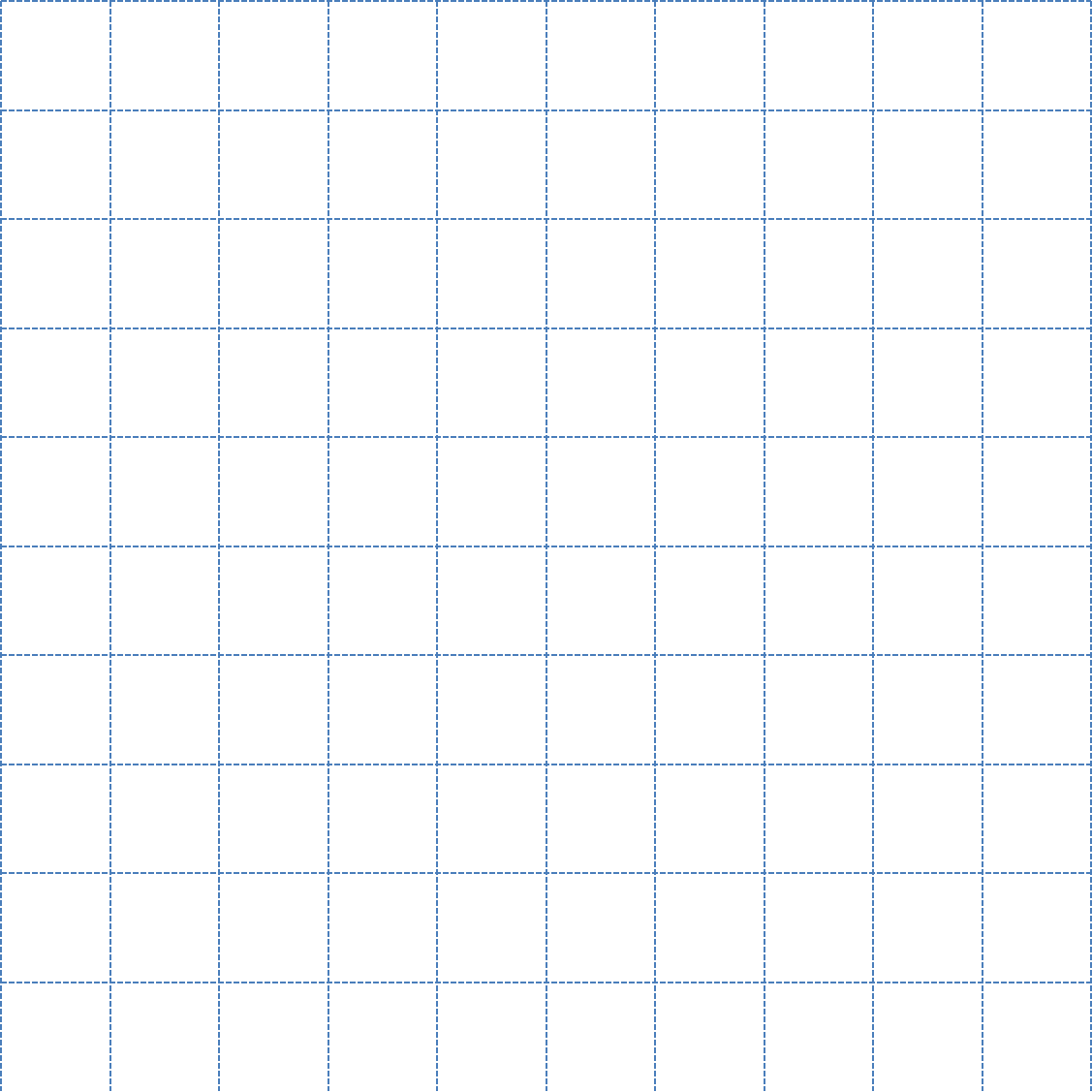 2.4 Rechtsdreher
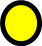 C
B
A
regatta-academy.ch
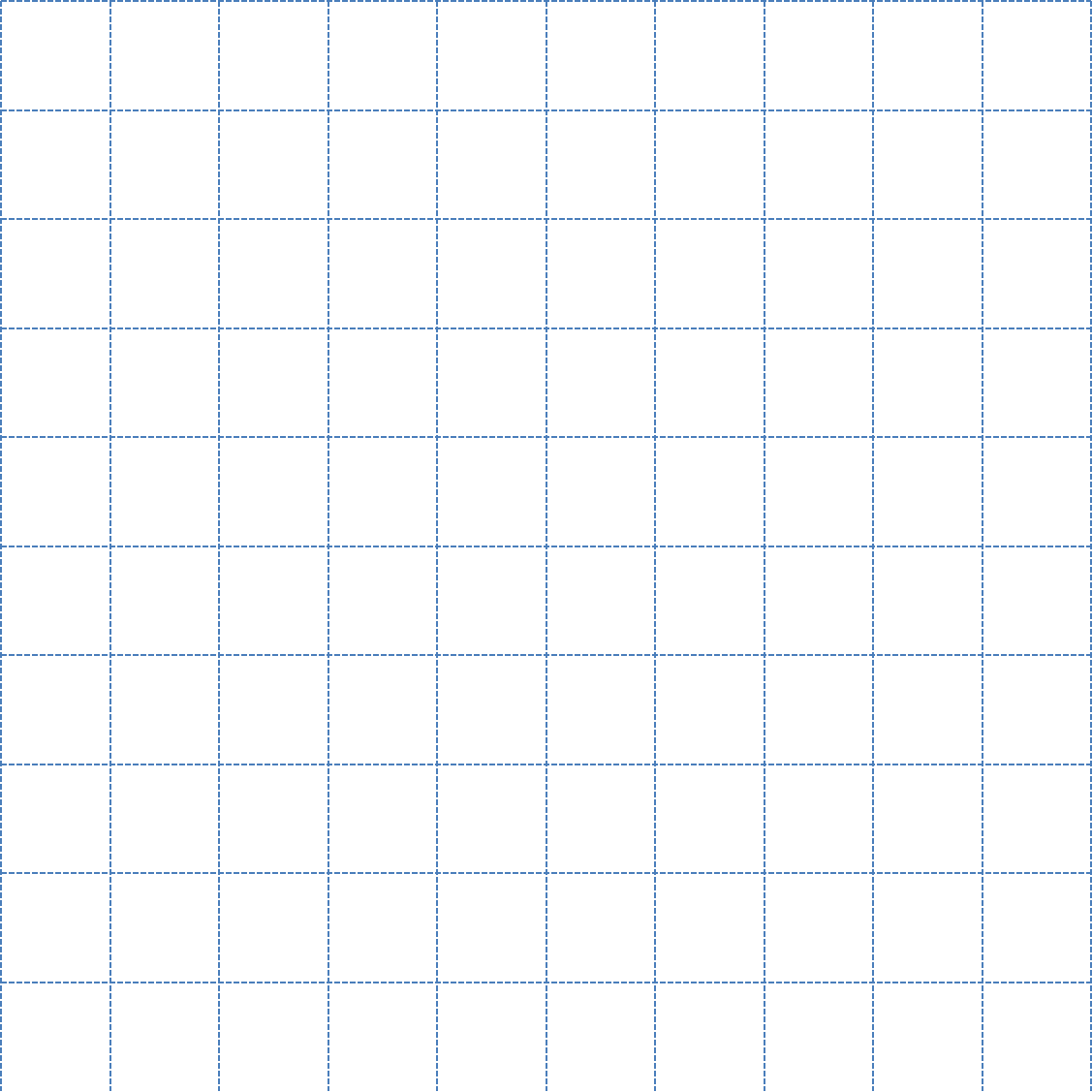 2.4 Linksdreher
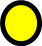 C
B
A
regatta-academy.ch
2. Die Startlinie
Wegvorteile (in Metern) eines Bootes, das
an
der
bevorzugten
Seite
eine
100m langen
Startlinie losfährt:
L x tang. α = Vorsprung
5   Grad =			 8.7 m
10 Grad =			17,4 m
15 Grad =			25,9 m
20 Grad =			34,2 m
regatta-academy.ch
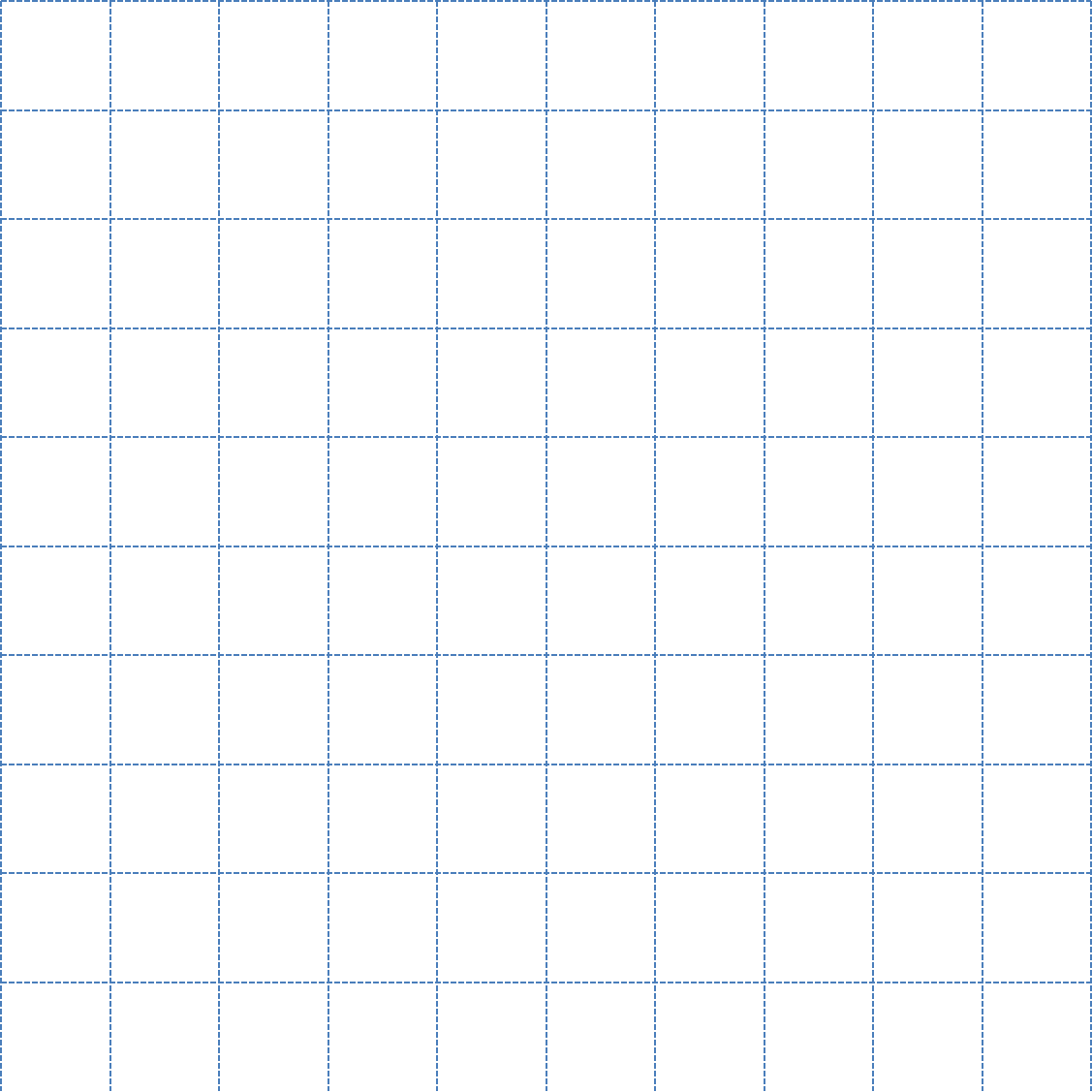 2.4 Linksdreher
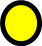 Streckbug
Holebug
C
B
A
regatta-academy.ch
2. Der Start
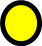 Was ist mein Ziel für den Lauf?
Hier kann ich starten, 
wenn ich mich in der 
ersten Hälfte platzieren 
muss.
Hier sollte ich starten, 
wenn ich den Lauf 
gewinnen möchte.
C
B
A
regatta-academy.ch
2. Der Start
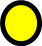 Wo muss ich starten, wenn ich 
das grüne Boot schlagen muss?
B
A
C
regatta-academy.ch
2. Der Start
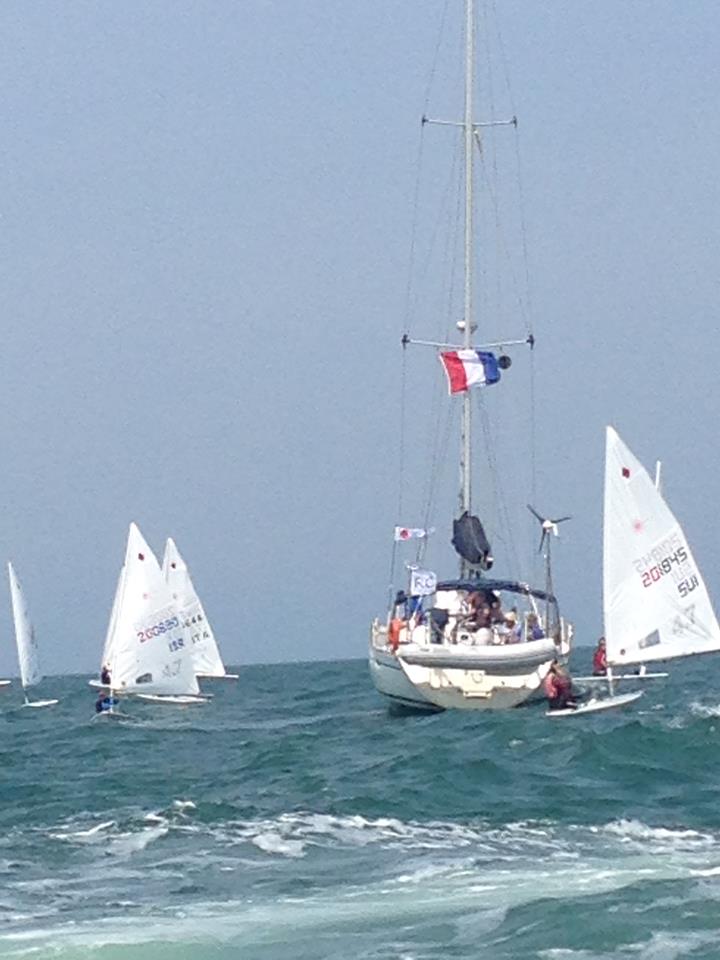 Was fällt dir 
auf diesem 
Foto auf?
regatta-academy.ch
Unser Lauf:
4 Gruppen:
2
Start
1. Erste Kreuz
1
2. Erster Raumschenkel
3. Erste Vorwindstrecke
3
3
4
4. Zweite Kreuz
3. Zweite Vorwindstrecke
2. Zweiter Raumschenkel
4. Zielkreuz
4
2
regatta-academy.ch
Unser Lauf:
4 Gruppen:
2
Start
1. Erste Kreuz
1
2. Erster Raumschenkel
3. Erste Vorwindstrecke
3
3
4
4. Zweite Kreuz
3. Zweite Vorwindstrecke
2. Zweiter Raumschenkel
4. Zielkreuz
4
2
regatta-academy.ch
1.
Die
erste
Kreuz
– 3 Phasen:
3. Phase: Annäherung an die
Luv-Boje.
2. Phase: Mitte der ersten
Kreuz.
1. Phase: Nachstart-Phase
regatta-academy.ch
1.1
die
Nachstart-Phase
In dieser Phase muss ich freien
Wind suchen und vor allem auf
die Bootsgeschwindigkeit achten.
-
-
keine Höhe kneifen
nicht unterwenden
regatta-academy.ch
Problem
-
nach
einem
schlechten
Start:
Wer in der zweiten Reihe oder mitten im Pulk
startet, hat kaum  je Aussichten auf freien Wind.
regatta-academy.ch
Abdeckung:
Hoffnungslose
Stellungen
Die Boote A, B
und C befinden
sich in sogenannten
«hoffnungslosen
Stellungen». Sie sollten
Sich so rasch wie
möglich freisegeln.
C
A
B
regatta-academy.ch
1.2
Mitte der ersten Kreuz
In dieser Phase muss ich meine 
Strategie umsetzen und gut auf 
Winddreher achten. 
Zudem sollte ich mich gegenüber
der Gegner gut positionieren 
(zwischen Gegner und Luv-Boje).
Strategie nicht über den Haufen 
     werfen.
-    Extremschläge vermeiden
-    Immer auf freien Wind achten
regatta-academy.ch
1.3
Annäherung
an die Luv-Boje
Ich sollte nicht zu früh auf die
Anliegerlinie fahren, denn
dort kann ich nicht mehr auf
Winddreher reagieren. Allerdings
herrscht auf der Anlegerlinie oft viel
Verkehr und wenn ich zu spät versuche,
dort einzubiegen, dann finde ich oft
keine Lücke mehr und verliere viele
Positionen.
regatta-academy.ch
1.3
Annäherung an die Luv-Boje
Wann sollte ich auf die Anliegerlinie fahren?
Richtwert:
-
-
in kleinen Feldern: 20 – 50 m vor der Boje
in grossen Feldern: 50 – 100 m vor der Boje.
Achtung: wenn ich unterwende, ist das
Risiko gross, dass ich die Boje
nicht mehr runden kann.
regatta-academy.ch
1.3
Annäherung an die Luv-Boje
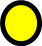 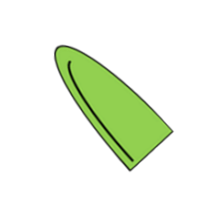 Was soll Rot in dieser
Situation machen?
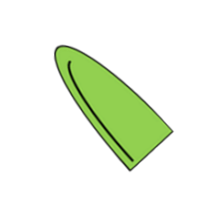 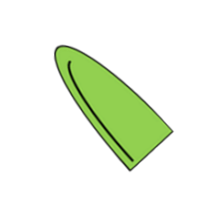 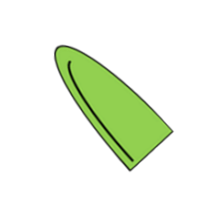 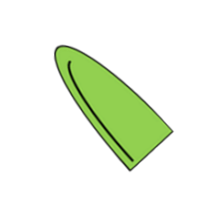 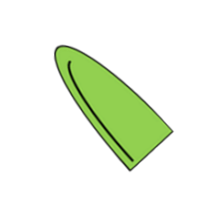 regatta-academy.ch
1.3
Annäherung an die Luv-Boje
§ 10
§ 14
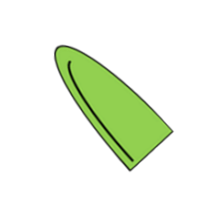 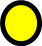 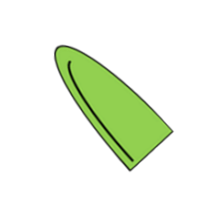 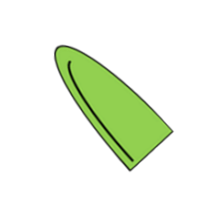 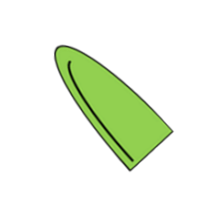 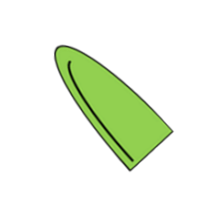 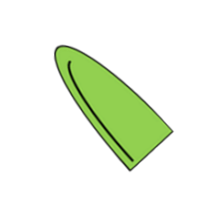 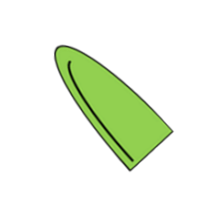 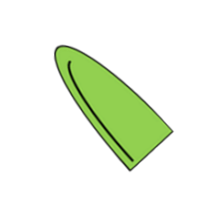 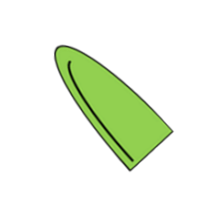 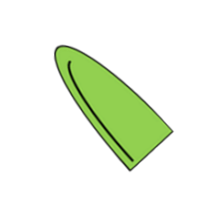 § 13, 15
§ 11, 12, 14
regatta-academy.ch
1.3
Annäherung an die Luv-Boje
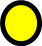 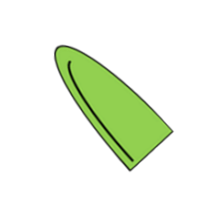 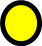 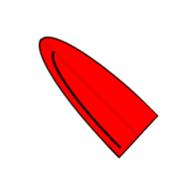 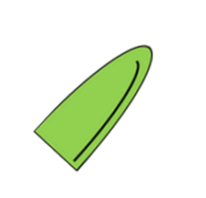 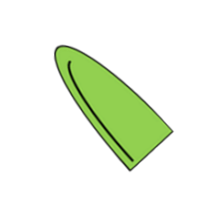 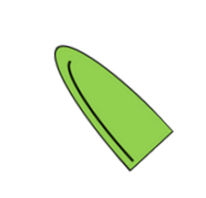 regatta-academy.ch
Die Kreuz
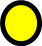 12
10
11
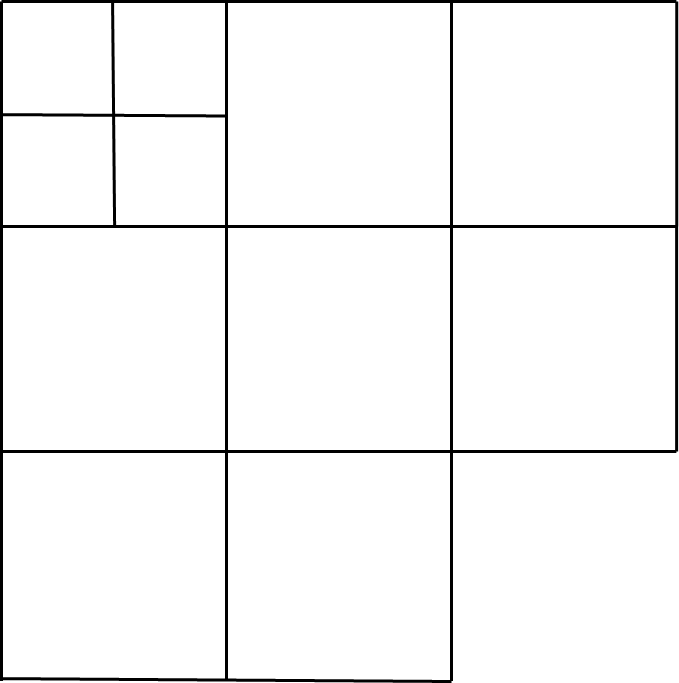 9
7
8
4
6
5
3
2
1
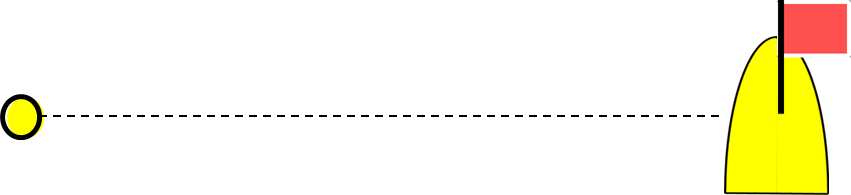 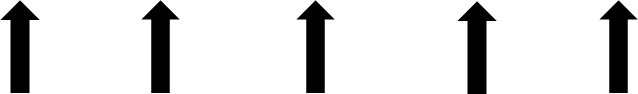 E
D
C
B
A
regatta-academy.ch
Unser Lauf:
4 Gruppen:
2
Start
1. Erste Kreuz
1
2. Erster Raumschenkel
3. Erste Vorwindstrecke
3
3
4
4. Zweite Kreuz
3. Zweite Vorwindstrecke
2. Zweiter Raumschenkel
4. Zielkreuz
4
2
regatta-academy.ch
2.
Der
erste
Raumschenkel
A
B
1
2
C
Soll ich auf geradem Weg (B) zur Raum-Tonne
fahren oder
eher einen Luvbogen (A) oder einen Leebogen (C) fahren?
Allgemeine Regel: in den Böen fahre ich mehr Tiefe, zwischen
den Böen fahre ich etwas höher.
1
2
regatta-academy.ch
2.
Der
erste
Raumschenkel
1
2
Frage: Wie kann das rote Boot Grün überholen?
Es gibt zwei Möglichkeiten:
regatta-academy.ch
a:
der
Luvkampf
regatta-academy.ch
b:
Lee
vor
Luv
an
der
Raum-Boje
regatta-academy.ch
2.1 Der erste Raumschenkel
Der erste Raumschenkel wird oft in einer Art Schlangenlinie
gefahren und besteht aus zwei Phasen:
1. Phase:
- ich suche freien Wind.
- ich suche Luvkämpfe, um andere Boote
zu überholen.
- ich wehre Luvkämpfe ab, um nicht
überholt zu werden.
regatta-academy.ch
2.2 Der erste Raumschenkel
Der erste Raumschenkel wird oft in einer Art Schlangenlinie
gefahren und besteht aus zwei Phasen:
2. Phase:
- ich suche die Position in Lee an der Raum-Boje.
- ich wehre mich gegen andere Boote, die mich
dank der Position in Lee an der Raum-Boje
überholen wollen.
regatta-academy.ch
2.3
Der zweite Raumschenkel
A
4
3
B
In der Regel fahre ich den zweiten Raumschenkel nicht auf dem
geraden Weg (B), sondern mit einem leichten Luvbogen (A). So
kann ich nach der Lee-Boje freien Wind suchen und Luv-Kämpfe
abwehren und bei der vierten Boje habe ich Innenposition.
regatta-academy.ch
Unser Lauf:
4 Gruppen:
2
Start
1. Erste Kreuz
1
2. Erster Raumschenkel
3. Erste Vorwindstrecke
3
3
4
4. Zweite Kreuz
3. Zweite Vorwindstrecke
2. Zweiter Raumschenkel
4. Zielkreuz
4
2
regatta-academy.ch
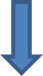 3.
Die Vorwindstrecke
2
Ich fahre nie platt vor dem Wind, also auf der
direkten (schwarzen) Linie, weil dann die
Strömung auf dem Segel nicht anliegt und
daher dieser Kurs langsamer ist.
Der rote Kurs ist schneller! Ich kann auf diesem
Kurs raumschots oder überplatt fahren.
Frage: sollte ich eher auf der rechten (blauen)
oder der linken (grünen) Seite der Regattabahn
fahren?
3
regatta-academy.ch
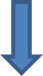 3.
Die Vorwindstrecke
2
Frage: sollte ich eher auf der rechten (blauen)
oder der linken (grünen) Seite der Regattabahn
fahren?
1.
1.a.
Auf der Kreuz war die linke Seite besser, weil…
weil es auf der linken Seite mehr Wind hatte:
-> ich sollte die Vorwindstrecke auf der linken
(grünen) Seite segeln.
weil es eine kontinuierliche Winddrehung nach
links gab:
-> ich sollte die Vorwindstrecke auf der rechten
(blauen) Seite segeln.
1.b.
3
regatta-academy.ch
3.
Die Vorwindstrecke
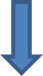 2
Frage: sollte ich eher auf der rechten (blauen)
oder der linken (grünen) Seite der Regattabahn
fahren?
2.
2.a.
Auf der Kreuz war die rechte Seite besser, weil…
weil es auf der rechten Seite mehr Wind hatte:
-> ich sollte die Vorwindstrecke auf der rechten
(blauen) Seite segeln.
weil es eine kontinuierliche Winddrehung nach
rechts gab:
-> ich sollte die Vorwindstrecke auf der linken
(grünen) Seite segeln.
2.b.
3
regatta-academy.ch
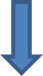 3.
Die
Vorwindstrecke
2
Frage:
sollte ich nach der Raum-Boje gleich halsen?
Wenn möglich nicht, denn wenn ich halse, bin ich
nicht mehr auf Vortrittsbug.
3
regatta-academy.ch
3.
Die
Vorwindstrecke
		 Regeln
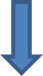 Frage: 	Wer ist im Recht?
	Welche Regeln kommen 	zur Anwendung?
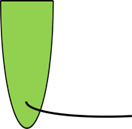 Grün ist im Recht
§ 12
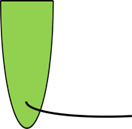 Rot ist im Recht
§ 10
regatta-academy.ch
3.
Die
Vorwindstrecke
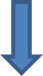 2
Frage: Wie kann das rote Boot Grün überholen?
Es gibt drei Möglichkeiten:
3
regatta-academy.ch
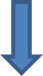 a:
der
Luvkampf
2
Achtung: ich sollte unnütze Luvkämpfe
vermieden, denn oft kann ich dabei
ein Boot überholen, verliere aber
gleichzeitig drei andere.
3
regatta-academy.ch
b:
Innenposition
2
an
der
Lee-Boje
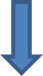 3
regatta-academy.ch
c:
eine
2
gute
Rundung
der
Lee-Boje
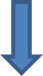 Merke:
ich kann an keinem anderen Ort
auf dem Regattakurs so viele Boote
gewinnen oder verlieren wie an der
Lee-Boje!
3
regatta-academy.ch
3.1
Die Vorwindstrecke
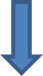 2
Wie der erste Raumschenkel, besteht
auch die Vorwindstrecke aus zwei
Phasen (nur ist hier die zweite Phase
viel entscheidender und dauert daher
auch länger):
1.
Phase (blau): ich suche freien Wind
und wehre Luvkämpfe ab.
3
regatta-academy.ch
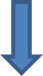 3.2
Die Vorwindstrecke
2. Phase (grün): ich bereite mich auf die Lee-Boje vor und versuche mich gegenüber den Gegnern so zu positionieren, dass ich an der Boje Innenposition habe. Ich überlege mir gut, wann ich die Halse fahre: je später, desto besser, weil ich so länger auf dem Vortrittsbug bin.
Allerdings, wenn ich erst an der Lee-
Boje halse, dann wird das ein sehr
komplexes Manöver. Ich achte
darauf, dass ich die Lee-Boje gut
runde und danach viel Höhe fahren
kann.
2
3
regatta-academy.ch
3.3 Das Lee-Gate
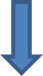 Wichtig: 
Ich sollte frühzeitig
entscheiden, ob ich um die linke oder die rechte Tonne 
fahren möchte.
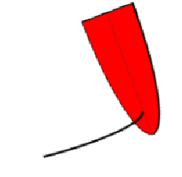 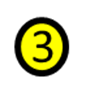 regatta-academy.ch
3.3 Das Lee-Gate
				Regeln
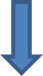 Grün ist im Recht
§ 10
Frage: 
Wer ist im Recht? Welche Regeln kommen zur Anwendung?
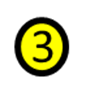 Rot ist im Recht
§ 18
Innenposition
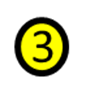 regatta-academy.ch
3.3 Das Lee-Gate
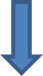 Wenn ich das Gate so anfahre (rot), dann werde ich als letzter die Tonne runden können. (Innenposition aller anderen Boote !)
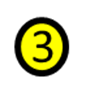 regatta-academy.ch
3.4 Eine besondere Gefahr:
Pulkbildung an der Lee-Boje
Achtung: es kommt vor, dass sich um die Lee-Boje einen grossen Pulk formt. In diesem Fall kann es von Vorteil sein, den Pulk weiträumig zu umfahren und nach der Rundung nicht gleich auf Höhe, sondern eher auf Geschwindigkeit zu fahren.
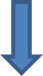 Mit einer Wende kann ich mich
danach aus der unangenehmen
Lage im Lee des Pulkes befreien.
regatta-academy.ch
3.5 Die
2
zweite
Vorwindstrecke
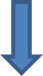 Die zweite Vorwindstrecke
unterscheidet sich aus Sicht
der Taktik kaum von der
ersten Vorwindstrecke.
Meistens hat sich das Feld
etwas in die Länge gezogen
und daher herrscht vor allem
an den Bojen nicht mehr so
viel Verkehr.
3
regatta-academy.ch
Unser Lauf:
4 Gruppen:
2
Start
1. Erste Kreuz
1
2. Erster Raumschenkel
3. Erste Vorwindstrecke
3
3
4
4. Zweite Kreuz
3. Zweite Vorwindstrecke
2. Zweiter Raumschenkel
4. Zielkreuz
4
2
regatta-academy.ch
4.
Die
2
zweite Kreuz
Nach dem Runden der Lee-Boje
muss ich mich folgende Fragen stellen:
- Haben sich die Bedingungen
(Windstärke und Windrichtung)
verändert? Gilt die Strategie
der ersten Kreuz noch?
Bin ich in einem Lift oder in 
einem Abfaller?
-
-
Bin ich zufrieden mit meiner
Platzierung? Möchte ich eher
die Boote vor mir angreifen
oder mich gegenüber der
Boote, die hinter mir liegen, verteidigen?
3
?
regatta-academy.ch
4.
Die
2
zweite
Kreuz
Der Wind hat gedreht.
Allgemein gilt:
Ich fahre zuerst den
Streckbug, danach
den
Holebug.
3
regatta-academy.ch
4.
Die
2
zweite Kreuz
Der Wind ist nicht überall
gleich stark.
Frage:
Waren auf der Vorwindstrecke
die Boote auf der linken oder
auf der rechten Bahnseite
bevorzugt?
Je nach dem sollte ich mich
nach links oder nach rechts
orientieren.
regatta-academy.ch
3
4.
Die
2
zweite Kreuz
Will ich meine Position
verteidigen oder angreifen?
Wenn ich verteidigen möchte:
-
dann sollte ich immer
zwischen meinen Gegnern
und der Luv-Boje sein.
-
dann muss ich Extremschläge
unbedingt vermeiden.
3
regatta-academy.ch
4.
Die
2
zweite Kreuz
Wenn ich verteidigen möchte:
defensive Taktik
aggressive Taktik
-
dann sollte ich in die gleiche
Richtung segeln, wie die
meisten meiner Gegner.
3
regatta-academy.ch
4.
Die
2
zweite Kreuz
Wenn ich angreifen möchte:
-
dann darf ich nicht meinen
Gegnern einfach hinterher
fahren. Ich muss versuchen,
mich von ihnen zu lösen.
im Notfall kann ich auch
einmal einen Extremschalg
riskieren (Glücksspiel), zum
Beispiel wenn der Lauf so
oder so mein Streicher wird.
-
taktischer Angriff
3
regatta-academy.ch
Schralender Wind
(Abfaller)
Merke:
-
Ein Abfaller
hilft immer dem
vorderen Boot im Lee (hier
das rote Boot).
regatta-academy.ch
Raumender Wind
(Lift)
Merke:
-
Ein Lift hilft immer dem
hinteren Boot im Luv (hier das
rote Boot).
regatta-academy.ch
Sichere
Verteidigung
Merke:
-
Sicheres Verteidigen ist
wirklich nur möglich,
wenn ich mich zwischen
dem Gegner und der Boje
befinde.
regatta-academy.ch
Angriff
Ich muss mit allen Mitteln
versuchen, mich aus dieser
Situation (links) zu befreien.
Wenn ich mich zum Beispiel
mit zwei Wenden so wie
rechts positionieren kann,
dann habe ich eventuell
beim nächsten Lift die Nase
vorn.
regatta-academy.ch
Verteidigung
2
nach der Lee-Boje
Wenn ich nach der Lee-Boje
einfach vor meinen Gegnern
weiterfahren, dann Verteidige
ich nicht… sondern lasse mich
auf ein Glücksspiel ein:
-
wenn der Wind schralt
(Abfaller), gewinne ich.
-
wenn der Wind raumt (Lift),
verliere ich.
3
regatta-academy.ch
Verteidigung
2
nach der Lee-Boje
Es ist sicherer, wenn ich mich
mit zwei Wenden zwischen
meinen Verfolger und der Luv-
Boje platziere.
3
regatta-academy.ch
4.
Die Zielkreuz
Vor der Zielkreuz muss ich mich wieder
(wie vor der zweiten Kreuz) folgende
Fragen stellen:
-
Bin ich zufrieden mit meiner
Platzierung? Möchte ich eher
die Boote vor mir angreifen
oder mich gegenüber der
Boote, die hinter mir liegen,
verteidigen?
regatta-academy.ch
4
?
4.
Die
Zielkreuz
Zudem muss ich schauen,
ob die Ziellinie gerade
ist oder ob es
wegen einer Winddrehung eine bevorzugte Seite gibt.
regatta-academy.ch
4.
Die
Zielkreuz
Merke: Es ist sicherer, das Ziel mit Wind von Steuerbord zu passieren.
regatta-academy.ch
4.
Die
Zielkreuz
Manchmal kann ich mich durch ein entschlossenes Anluven noch vor
meinem Gegner ins Ziel retten. Hier gewinnt Rot die Wettfahrt.
regatta-academy.ch
4.
Die
Zielkreuz
Merke:
Beim Zieleinlauf gilt die Regel der
Innenposition: Grün darf jeweils Rot
nicht daran hindern, das Ziel zu
passieren.
regatta-academy.ch
Taktik - Workshop
Vielen Dank für die
Aufmerksamkeit +
eine erfolgreiche
Saison 2021.
© Boris Ehret, 2021